Kentucky Procurement InstituteTraining & Certificate Program
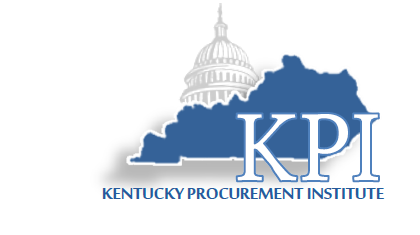 Establish a consistent training framework for procurement professionals in Kentucky
Establish a certificate program to certify basic levels of training accomplished by a procurement professional 
Create a clear framework to delegate procurement authority in a meaningful way
Raise the profession of procurement across the State
Training & Certification Program Goals
Certificate Program
Procurement staff with Certified Professional Public Buyer (CPPB) or Certified Public Professional Officer (CPPO) designations will not be required to take NIGP or NASPO required courses.
Procurement staff without CPPB or CPPO designations that provide proof of completing the required NIGP or NASPO courses will not be required to retake those courses.
Certificate Program
Delegated Small Purchase Authority will be standardized to three levels: $1,000, $10,000 & $20,000
Delegated Small Purchase Authority will be based on the level of training obtained by procurement staff within the agency, agency need & documented requirements according to 200 KAR 5:302 Section 2.
The certificates obtained will document that an agency has well trained and knowledgeable staff.
Delegated Small Purchase Authority
Agency staff must complete the training required for their agency’s Small Purchase Authority within one year to maintain that delegated authority

Agencies staff must continue to maintain required training to match their delegated authority.  

Agencies will be asked to provide KPI with yearly reports verifying employee’s certificate level.
Training
Training will be offered periodically throughout the year. 

A training schedule is available at https://finance.ky.gov/services/eprocurement/Pages/Kentucky-Procurement-Institute-Training-and-Certificate-Program.aspx 

NIGP – National Institute for Governmental Procurement   For more information see http://www.nigp.org/grow-professionally 

NASPO – National Association of State Procurement Officials For more information see https://www.naspo.org/procurement-u/
Training